April 24, 2020
Enhancing Inclusiveness within the Quality Matters Framework
Dr. Barbara Frey, Dr. Rae Mancilla, Dr. Charline Rowland
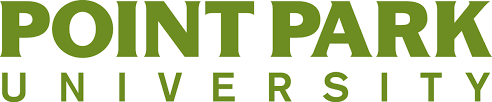 Presenters
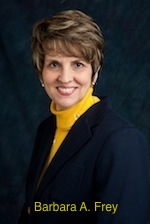 Barbara Frey, Assistant Professor
Rae Mancilla, Senior Instructional Designer
Session Goals
Differentiate between key terms such as diversity, inclusion, segregation, and integration.
Analyze the inclusiveness of course materials and teaching practices.
Identify Quality Matters standards that bolster inclusive course design
Develop strategies that support Quality Matters standards and enhance inclusiveness.
QM Standards Addressing Inclusivity
Diversity Brainstorm
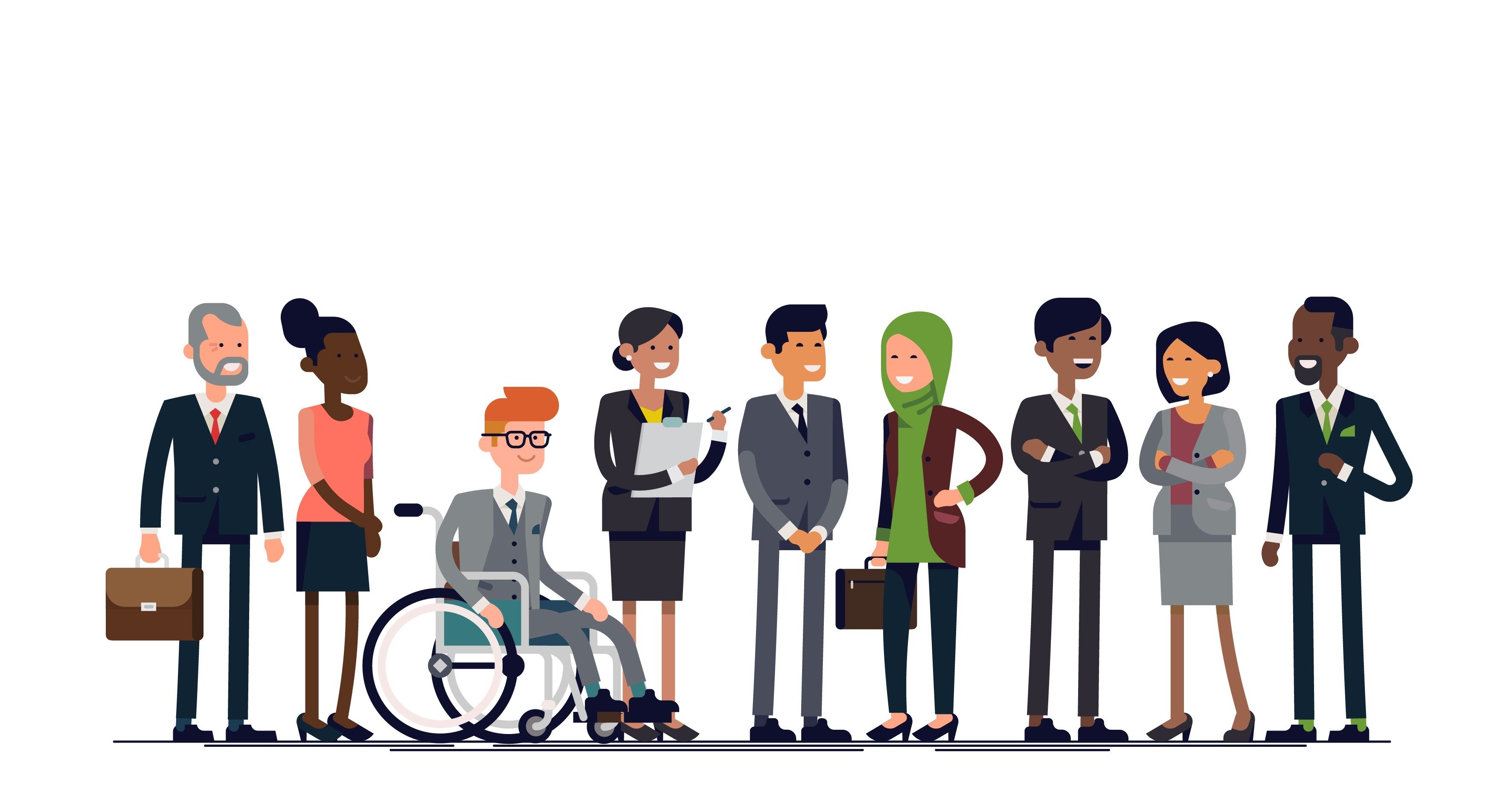 Image source: Rocketspace
Key Terminology
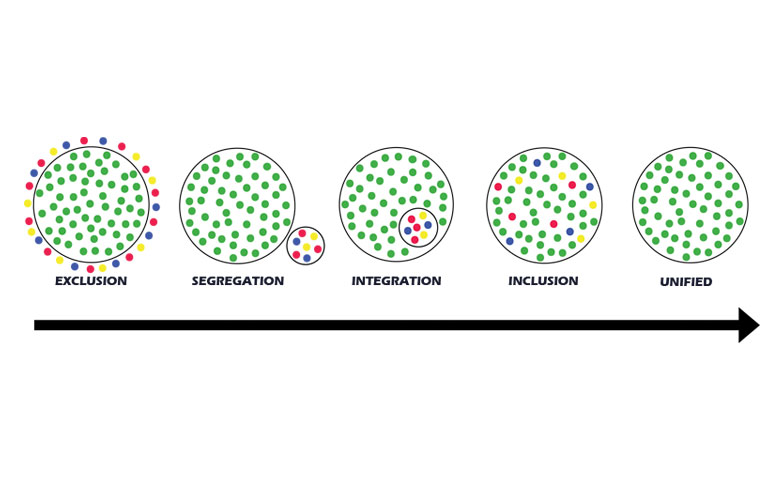 Image source: AMLE.org
Syllabus Activity
Instructions:
Open the course syllabus activity document
Review the course syllabus from a student perspective

Focal questions:
What aspects of this document promote inclusivity?
What aspects are barriers to inclusivity?
Best Practices for Inclusive Design
Convenience of office hours and instructor availability 
Economic and time demands related to assignments
Variety of authors, perspectives, and texts, include international sources
OER when possible
Variety of assessment types
Discussion guidelines consider linguistic diversity
Concessions for religious observances
Resources for students with disabilities, student-first terminology
Gender neutral terms
Clear and specific course schedule
Guidelines for Diversity Statements
Signals instructor’s commitment to creating an inclusive and supportive climate for all students
Typically found in course syllabus
Personalized to the instructor and discipline
Questions to Consider:
How do you recognize and value diversity in the online classroom?
How can diversity be an asset for learning?
How will issues related to diversity be handled?
How will you monitor student input about the classroom environment?
Example Diversity Statement
It is my intent that students from all diverse backgrounds and perspectives be well served by this course, that students’ learning needs be addressed both in and out of class, and that the diversity that students bring to this class be viewed as a resource, strength, and benefit. 
It is my intent to present materials and activities that are respectful of diversity: gender, sexuality, disability, age, socioeconomic status, ethnicity, race, and culture. Your suggestions are encouraged and appreciated. 
Please let me know ways to improve the effectiveness of the course for you personally or for other students or student groups. 
In addition, if any of our class meetings conflict with your religious events, please let me know so that we can make arrangements for you.

Source: University of Iowa College of Education
Case Study Activity
Instructions:
Open the case study activity document
Read the case study from a faculty perspective

Focal questions:
How might Dr Thomas prepare students for sensitive topics?
Do you have any suggestions for Dr. Thomas to enhance inclusiveness in the course assessments?
What advice do you have for Dr. Thomas as he designs and facilitates respectful online discussions?
Example of Discussion Guidelines
Be patient: Read thoroughly before replying 
Be brief: Be direct and stay on point, avoid overly wordy sentences
Cite your sources: Give proper attribution to authors
Be personal: Address peers personally by name
Be positive: Ensure language and tone are non-offensive
Use humor with caution: Emoticons and sarcasm are difficult to interpret
Be constructive in feedback: Suggestions should be balanced and sensitive
Be aware of audience: Carefully reread before posting, posts cannot be retracted
QM Standards Final Take Aways
Questions?
Please type your questions in the chat box.
Contact Us
Barbara Frey, bfrey@pointpark.edu

Rae Mancilla, ram199@pitt.edu
Conclusion